1.ACTION TAKEN- Air slots will provide at upper side of lug in die.
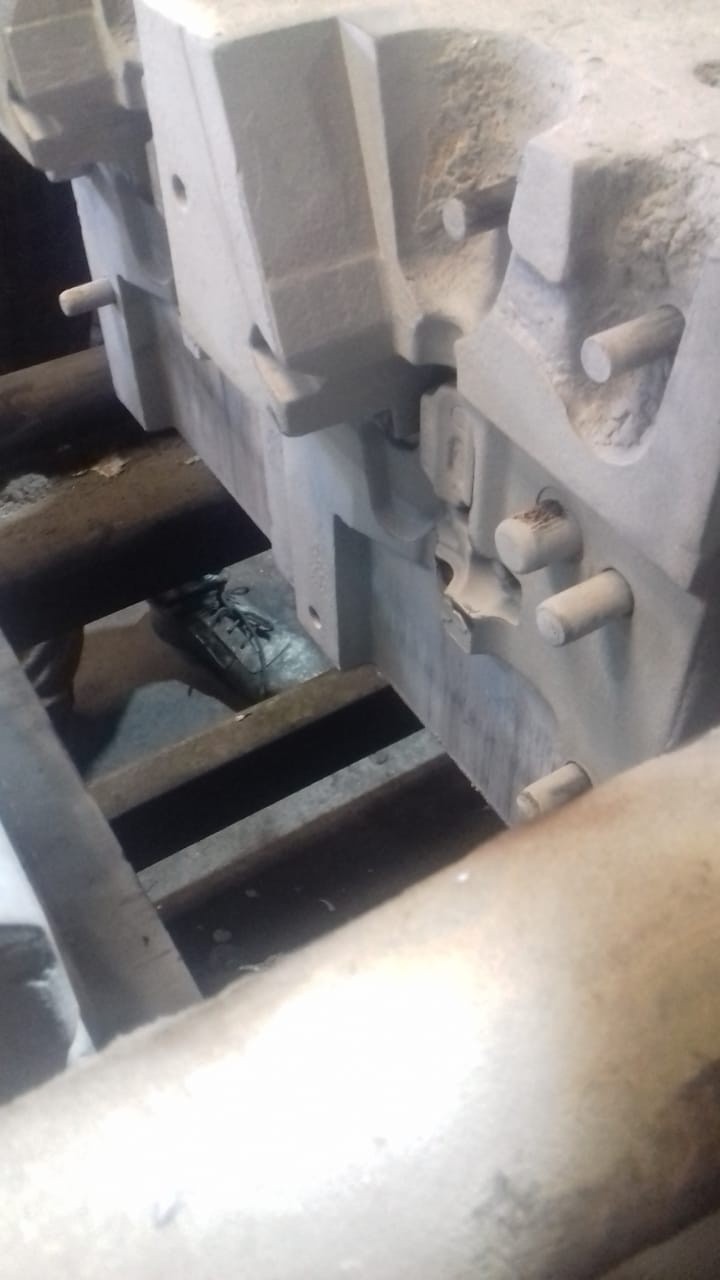 No air slot in die